Pick a hat
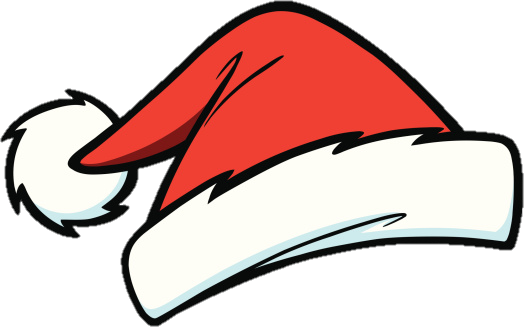 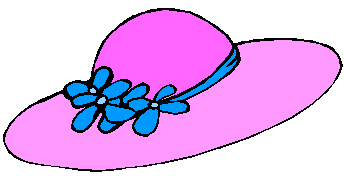 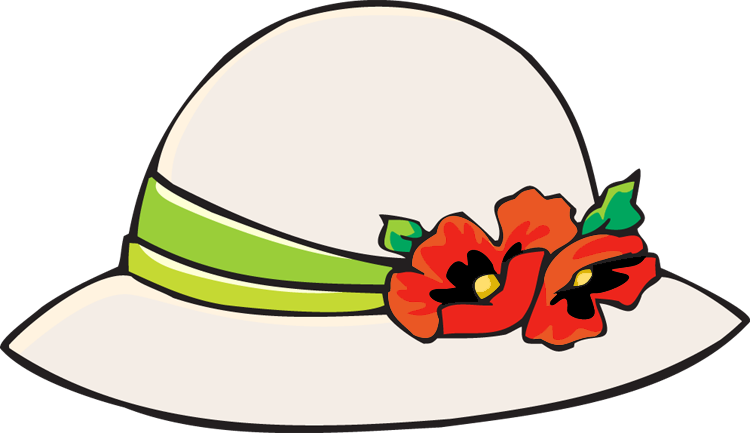 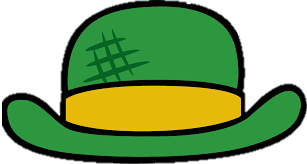 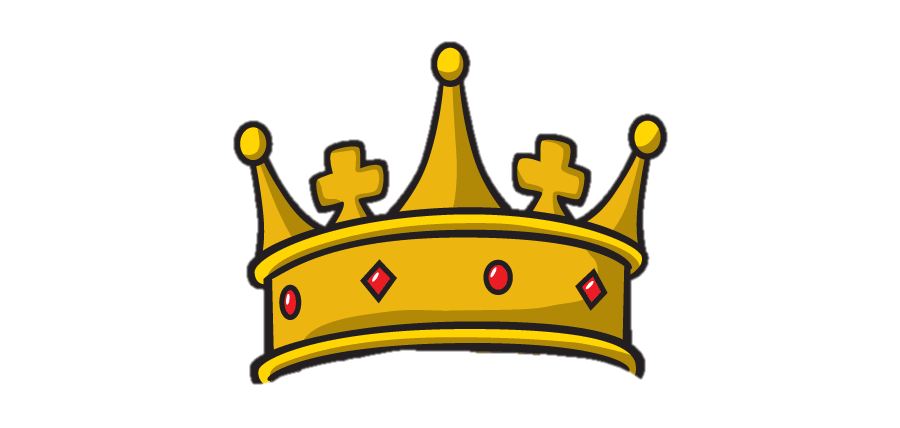 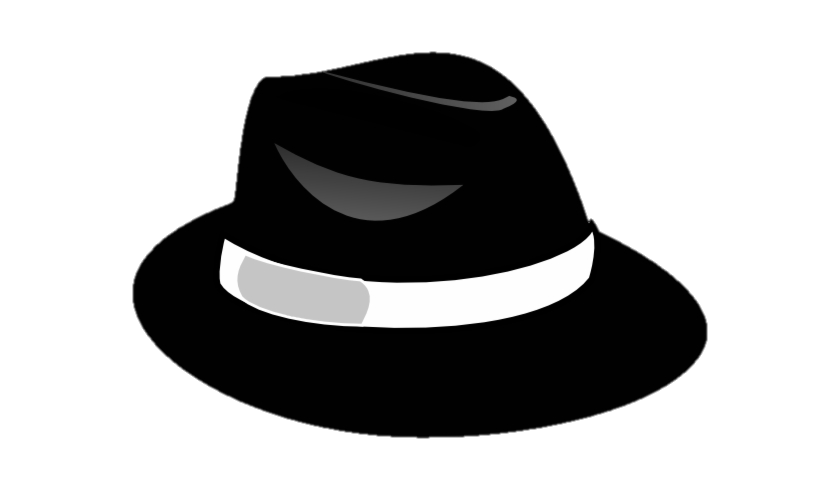 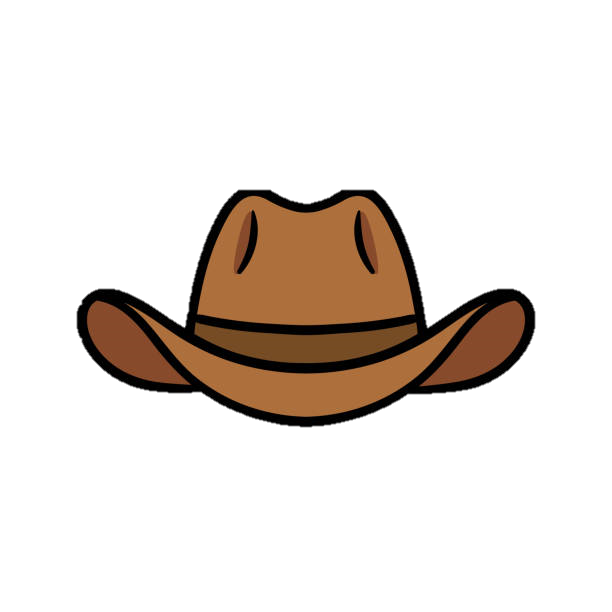 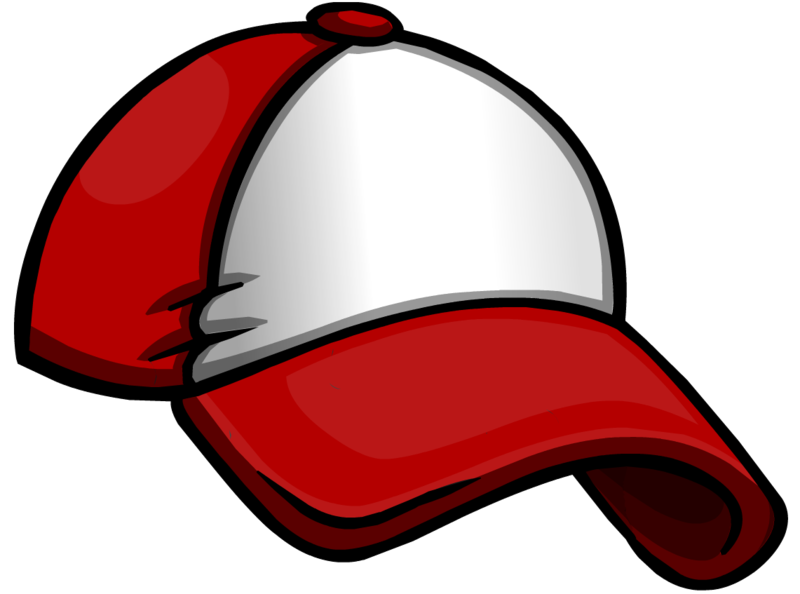 Pick a shirt
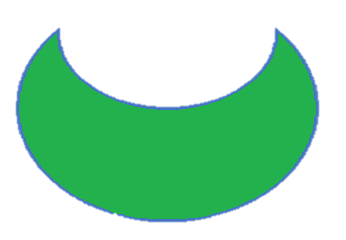 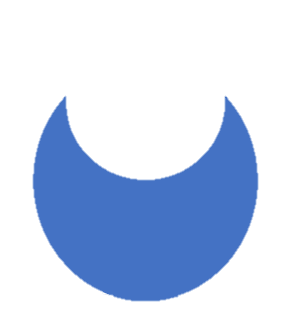 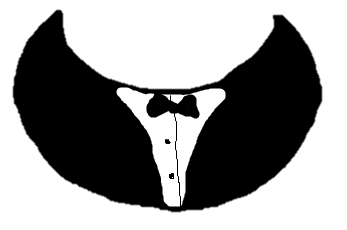 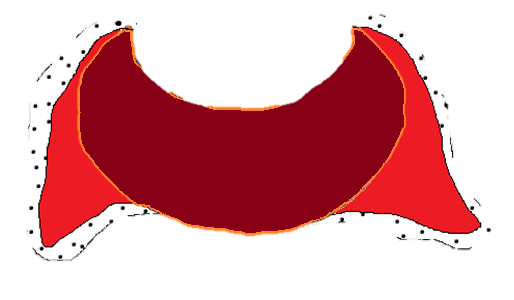 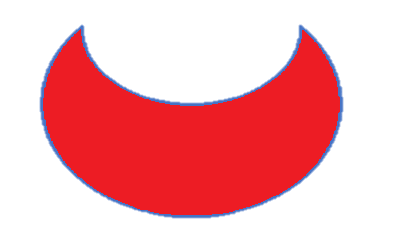 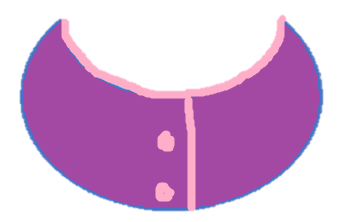 Pick a pair of shoes
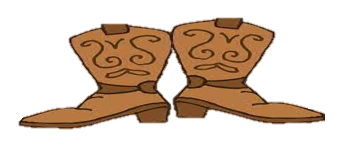 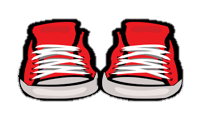 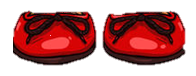 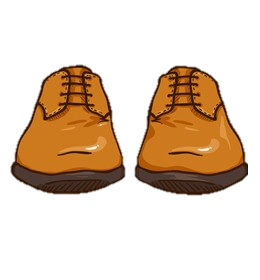 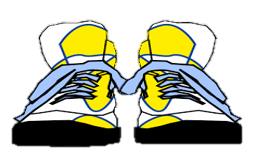 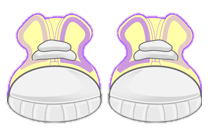 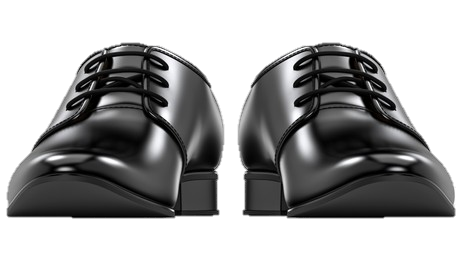 Pick an Accessory
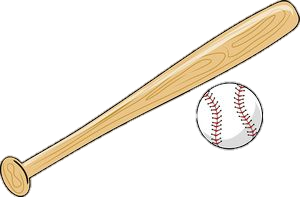 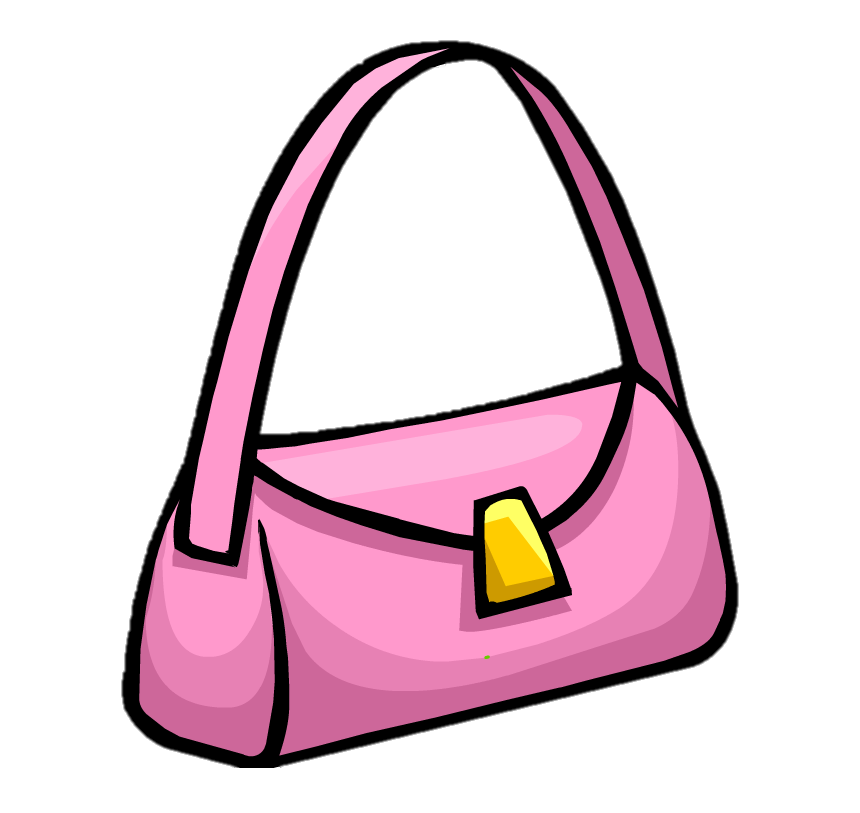 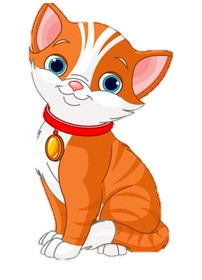 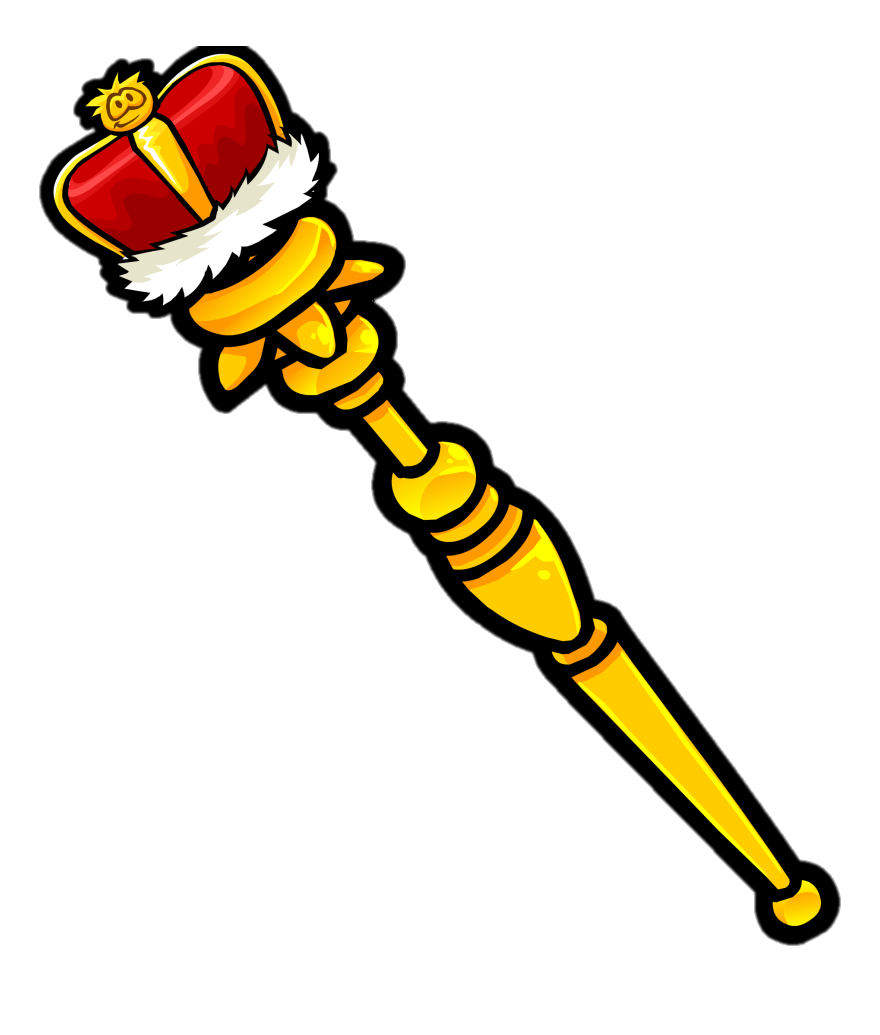 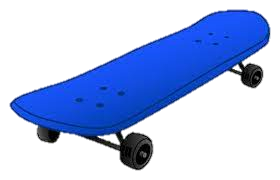 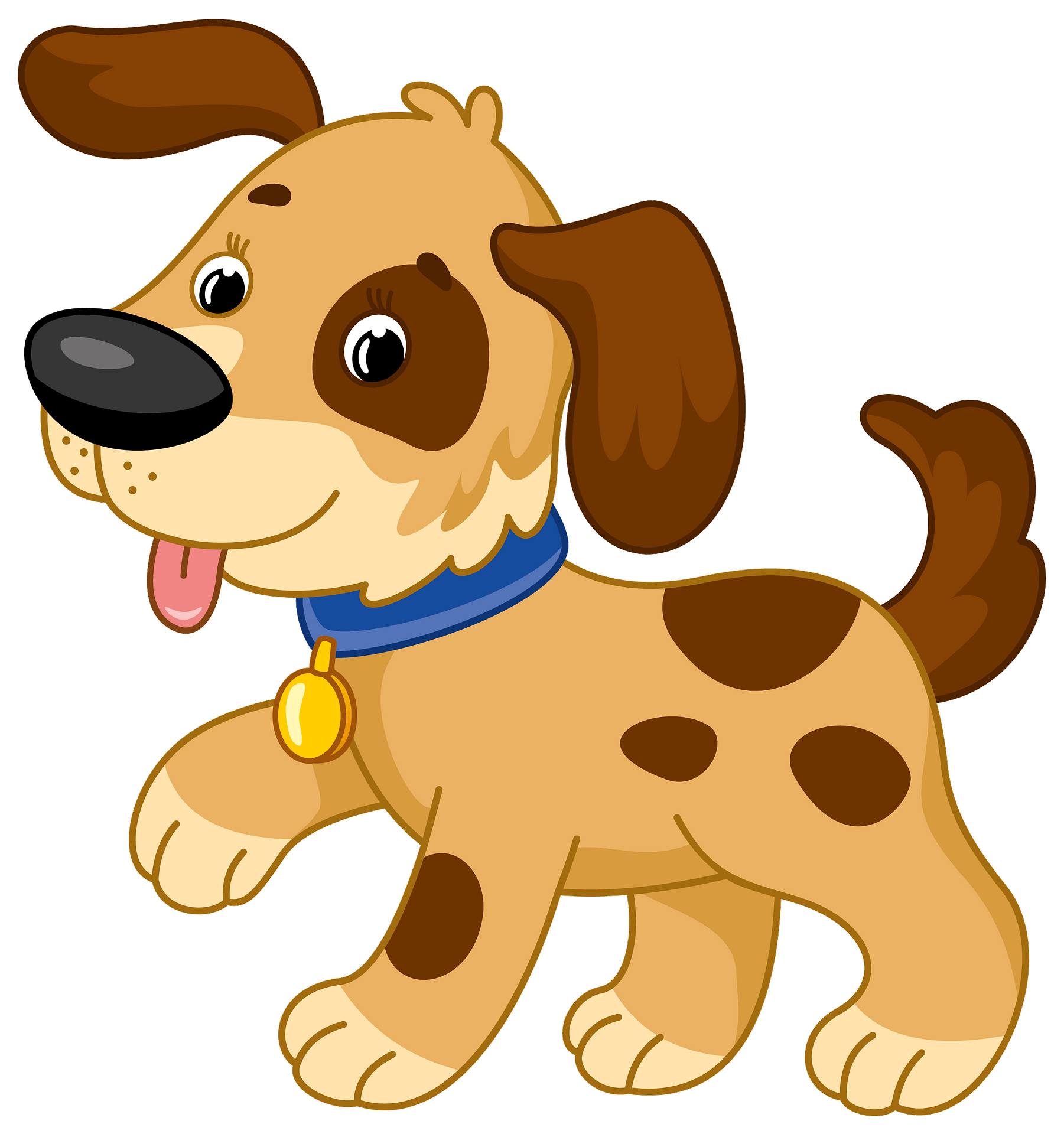 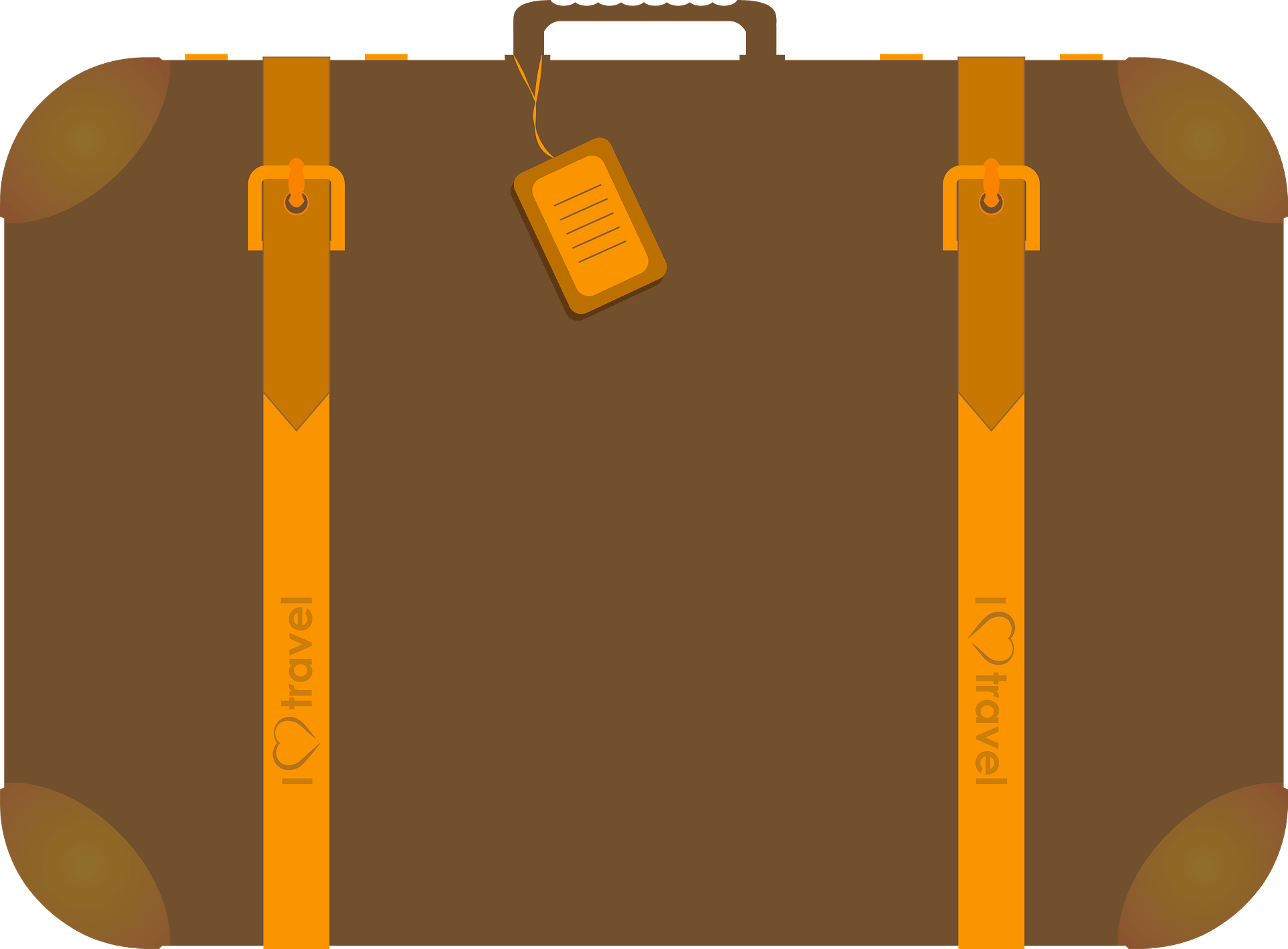